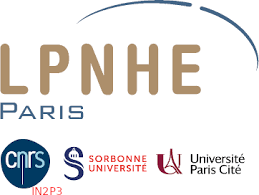 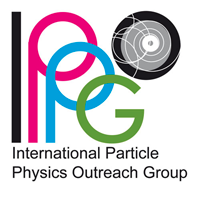 Particules élémentaires?Vous avez dit particules élémentaires?
Master Class 2013Stéphanie Beauceron
IPNL – Université Claude Bernard Lyon I
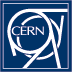 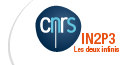 Plan
Qu’est ce que sont les particules?
Comment avons nous découvert tout ça?
Quelles sont les “4 forces”?
Et tout ça pour quoi?
2/41
Physique des particules
Vise à : 
 Comprendre quels sont les constituants « élémentaires » de la matière et leurs origines/caractéristiques (masse)  (du Big Bang à nos jours)  

 Décrire (ou découvrir) les interactions entre ces particules élémentaires 

Discipline qui a vu le jour il y environ 1 siècle avec l’avènement de la théorie de la relativité restreinte (Einstein 1905) et de la mécanique quantique  (Planck)  Théorie quantique des champs 

Expérimentalement deux grandes périodes : 
 Utilisation des rayons cosmiques  1950-1960
 Production de particules avec des accélérateurs 1960 aujourd’hui

Succession de découvertes expérimentales et prédictions/avancement théorique
3/41
Qu’est ce que la matiere?
Proton
Interaction forte
Interaction forte
Neutron
Nous sommes tous fait de molécules… Le vivant est caractérisé par la molécule d’ADN.
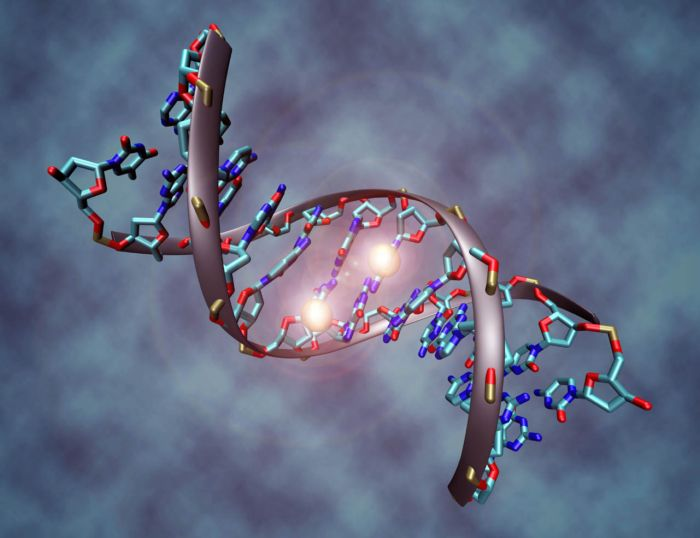 Electron (première particule découverte)
Proton :
2 quarks up
1 quark down
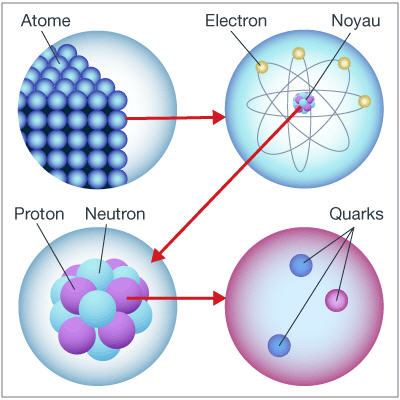 Interactionélectromagnétique
Electrons
Neutron :
1 quark up
2 quarks down
10-15 m
10-14 m
Noyau
10-10 m
La matière ordinaire est faite de l’assemblage précis de briques élémentaires: quarks, électrons… Nous les regroupons sous le terme de particules mais il y a bien plus que des quarks et électrons.
10 millions de
fois plus petit  
qu’une fourmi
4/41
Le Zoo des particules
Ces 2 Quarks et 1 Lepton (+neutrinos) constituent tout L’Univers connu
Quarks
Leptons
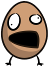 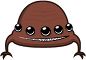 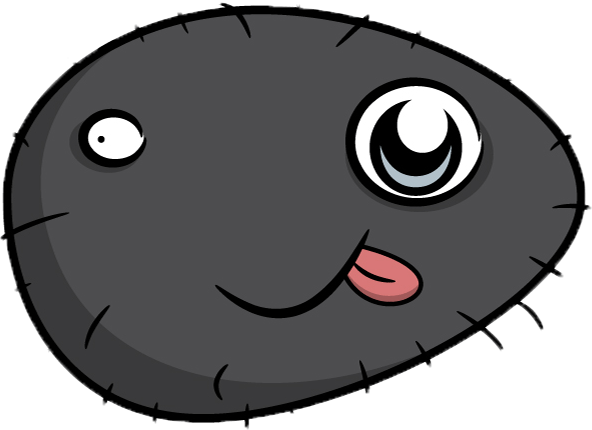 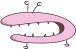 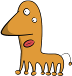 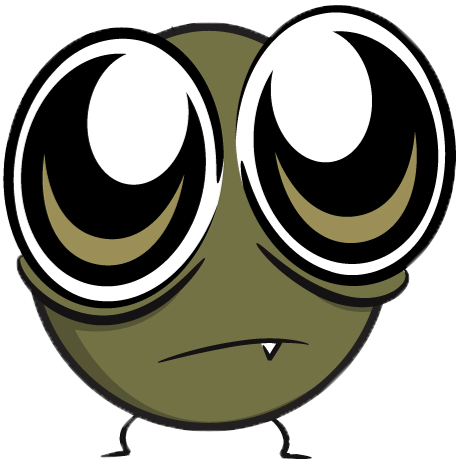 Up/haut
Charm/charme
tau
electron
muon
Top/top
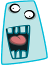 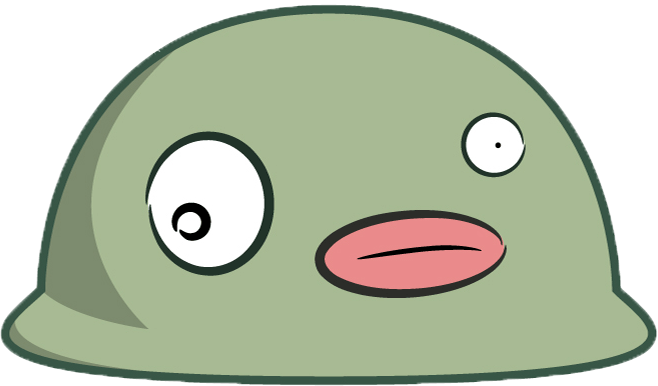 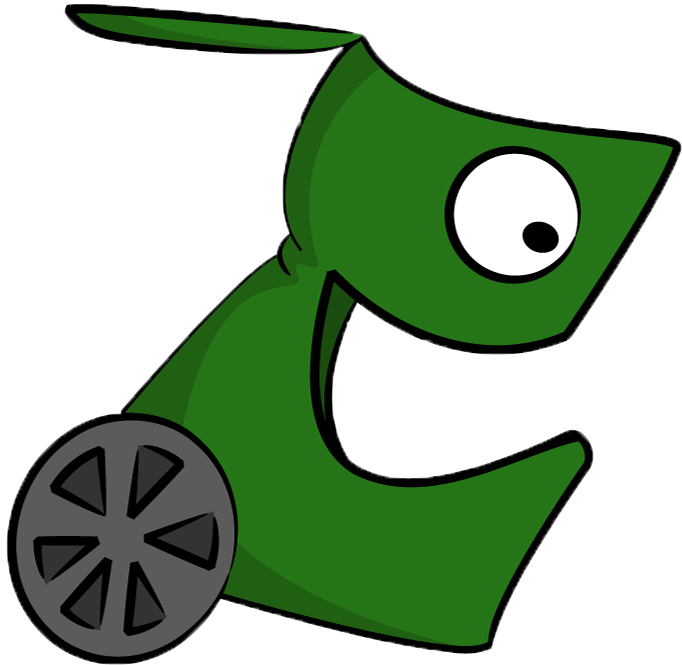 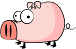 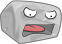 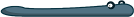 Down/bas
Strange/étrange
Bottom-Beauty/beauté
neutrino
tauique
neutrino
électronique
neutrino
muonique
5/41
Un peu d’histoire…
6/41
Constituants élémentaires : préhistoire
Pas de définition absolue, a évolué avec les découvertes scientifiques Antiquité : 4 éléments : Terre, Air, Feu et Eau
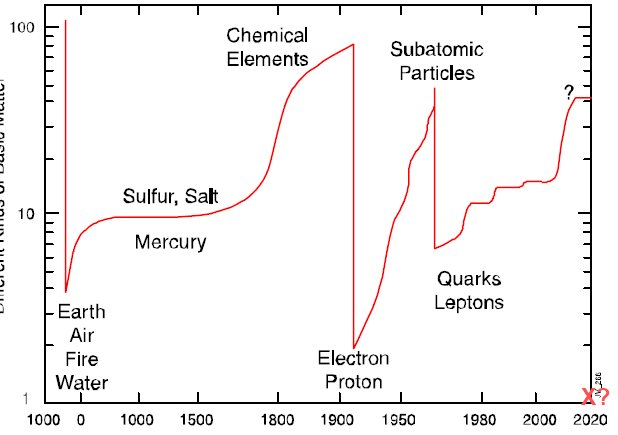 Table des 
éléments 
chimiques
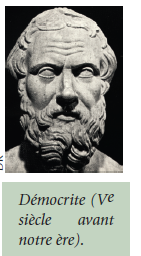 Particules subatomiques
Soufre, Sel
Mercure
Quarks
Leptons
Démocrite : « 
Toute chose est
faite de petits 
grains incassables
et de vide :
 ATOMOS »
Terre
Air
Feu
Eau
Électron
Proton
Notion d’atome restera oubliée jusqu’en 1647  : Pierre Gassendi
7/41
Classification de Mendeléev 1872
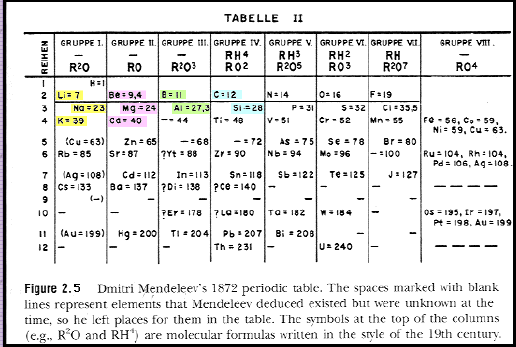 Eléments en colonne selon leur propriété chimique
8/41
Classification de Mendeléev 1872
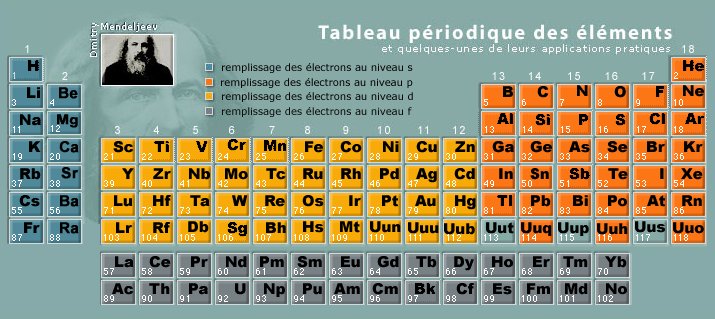 propriété chimique (colonne) donnée par le nombre d’électrons sur la couche la moins liée au noyau.  Ligne (A=Z+N) donne des masses croissantes.
9/41
Lois fondamentales de la physique < 1900
Lois de la gravité : Newton (1687)

Electromagnétisme de Maxwell (1872)

Lois de thermodynamique : Carnot, Kelvin (~1850)
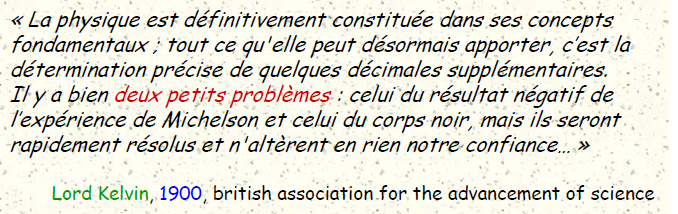 Michelson  théorie de la relativité restreinte Einstein (1905) 
Corps noir  Mécanique quantique  Planck (1900)
10/41
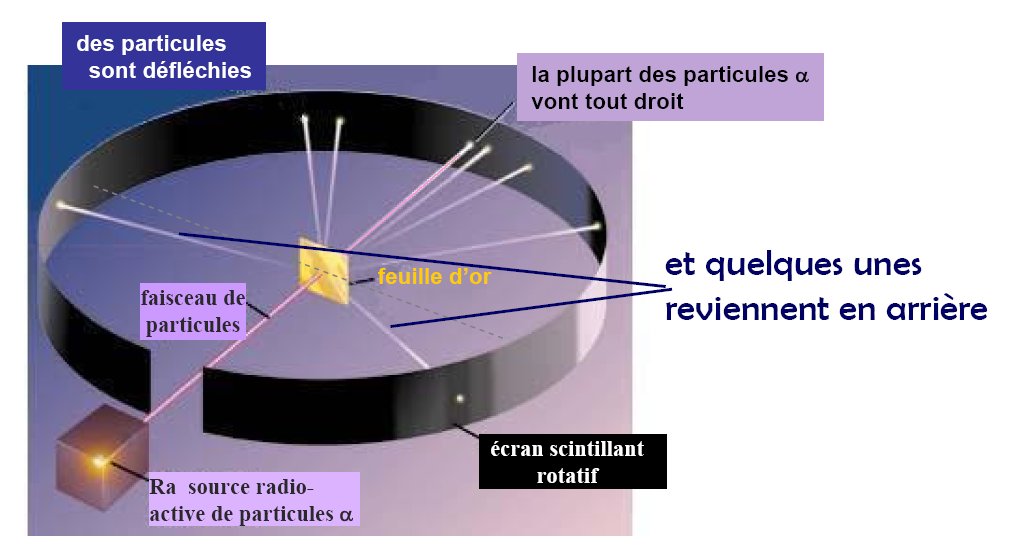 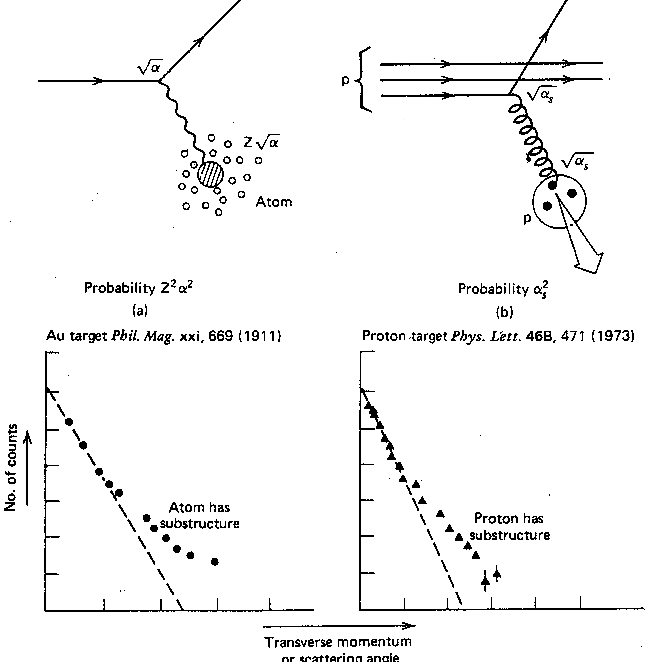 JJ Thompson 1897
Mise en évidence de l’électron
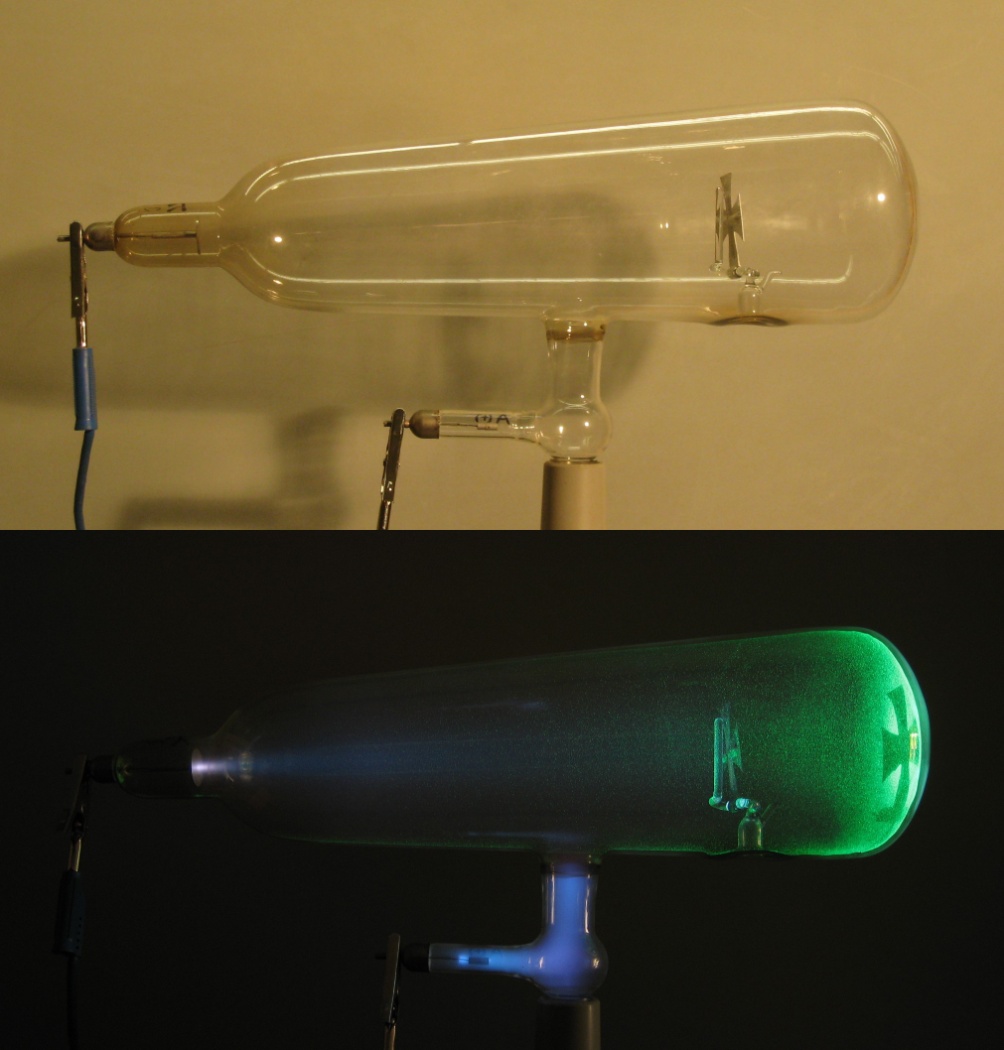 Cathode -HV
Gaz
Anode +HV
Rutherford : 1ère expérience des physique des particules :
 1911 : mise en évidence du noyau puis du proton
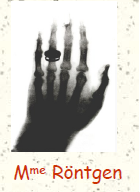 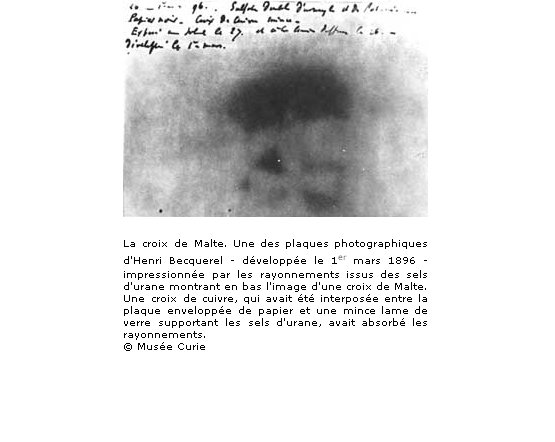 Rayons X
(1895)
Radioactivité 
Becquerel (1896)
11/41
Très vite trop de nouvelles particules !
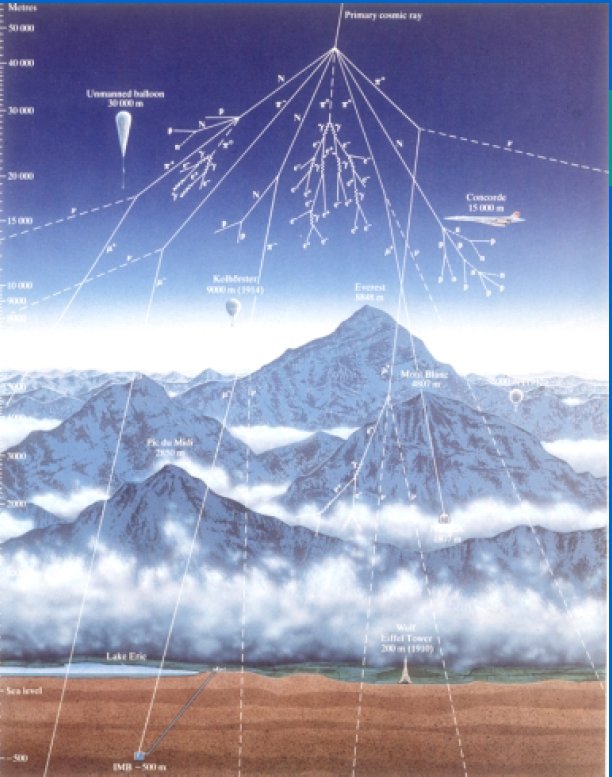 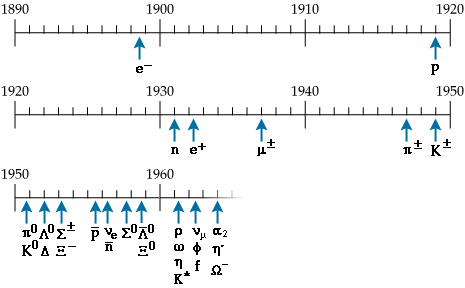 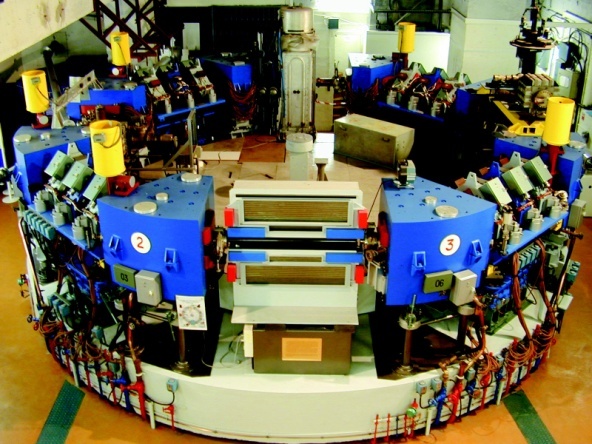 Avec l’arrivée des accélérateurs (années ~1950)  on trouve beaucoup (trop) de nouvelles particules . On est revenu à Mendeléev. 
La nature ne peut être que compliquée avec autant de particules élémentaires. 
 Il doit y avoir des symétries/propriétés permettant de décrire ensemble 
ces particules ou une sous structure? (modèle des quarks fin des ~1960)
12/41
Constituants élémentaires : préhistoire
Pas de définition absolue, a évolué avec les découvertes scientifiques Antiquité : 4 éléments : Terre, Air, Feu et Eau
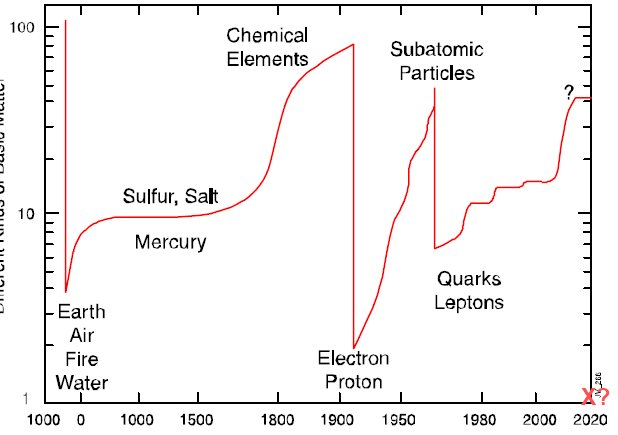 Table des 
éléments 
chimiques
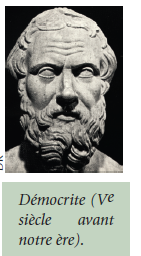 Particules subatomiques
Soufre, Sel
Mercure
Quarks
Leptons
Démocrite : « 
Toute chose est
faite de petits 
grains incassables
et de vide :
 ATOMOS »
Terre
Air
Feu
Eau
Électron
Proton
Notion d’atome restera oubliée jusqu’en 1647  : Pierre Gassendi
13/41
Une sous-structure ?
1973 : diffusion de proton sur des protons (Rutherford à plus haute énergie !)
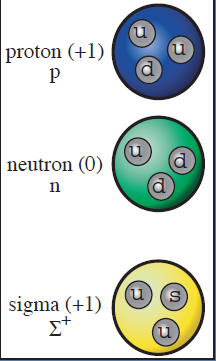 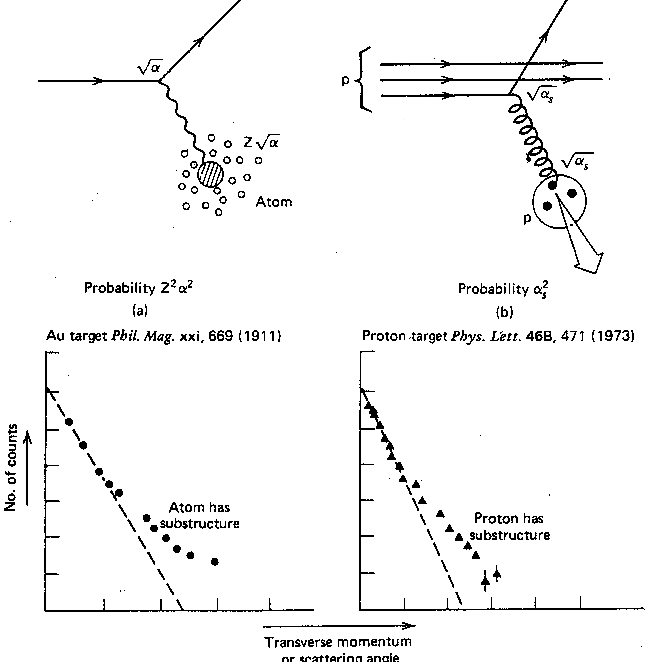 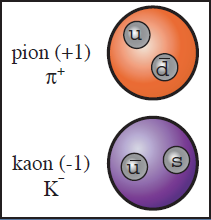 14/41
Constituants élémentaires : préhistoire
Pas de définition absolue, a évolué avec les découvertes scientifiques Antiquité : 4 éléments : Terre, Air, Feu et Eau
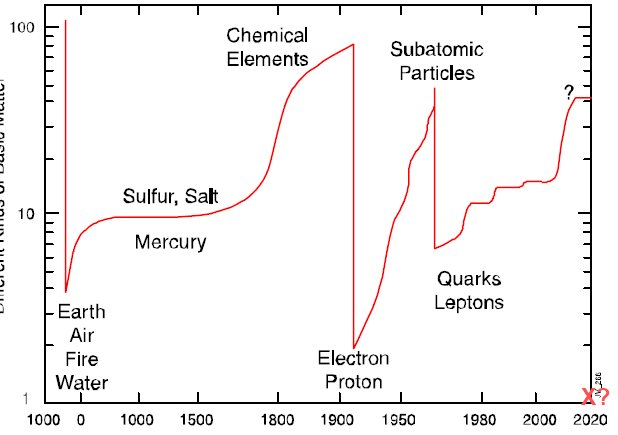 Table des 
éléments 
chimiques
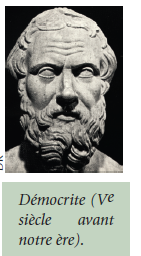 Particules subatomiques
Soufre, Sel
Mercure
Quarks
Leptons
Démocrite : « 
Toute chose est
faite de petits 
grains incassables
et de vide :
 ATOMOS »
Terre
Air
Feu
Eau
Électron
Proton
Notion d’atome restera oubliée jusqu’en 1647  : Pierre Gassendi
15/41
Les particules élémentaires…
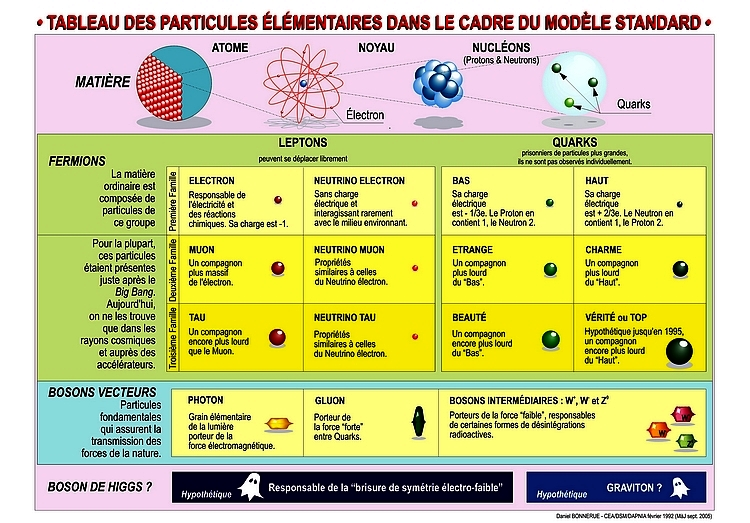 Les particules stables sont les plus légères. Les autres particules vont se désintégrer rapidement dans ces particules stables car plus légères.
16/41
Comment les particules interagissent?
17/41
Les forces/interactions
Vision « classique »: 
Action instantanée à distance
Isaac Newton





(1643-1727)
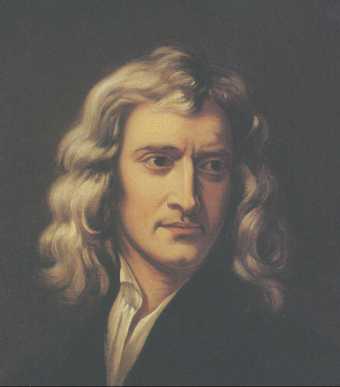 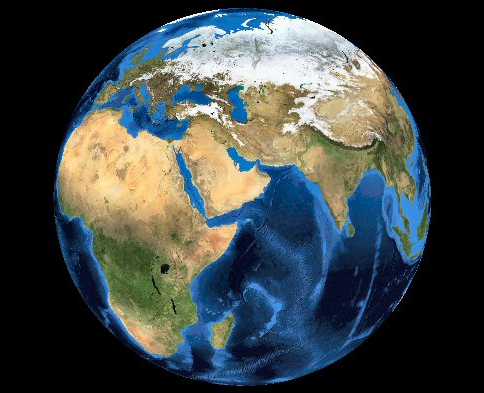 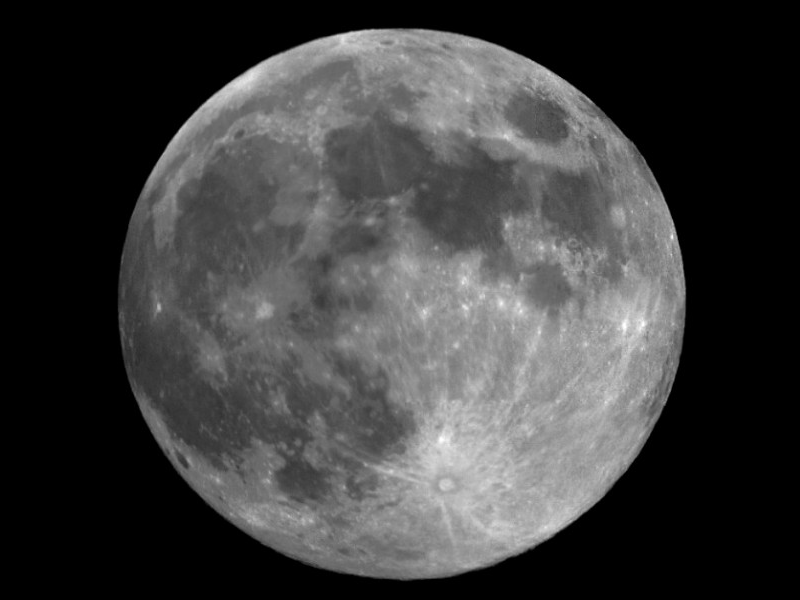 Vision « moderne » : échange de particules
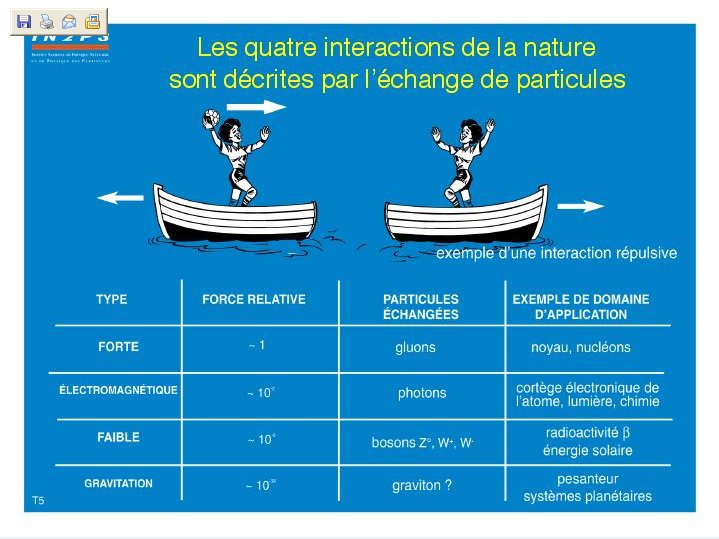 18/41
L’interaction électromagnétique
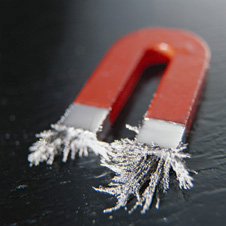 Responsable des phénomènes 
électriques et magnétiques : 
aimantation, lumière,
cohésion des atomes,…

Répulsion entre objets de 
charges électriques identiques
(attraction si charges opposées)
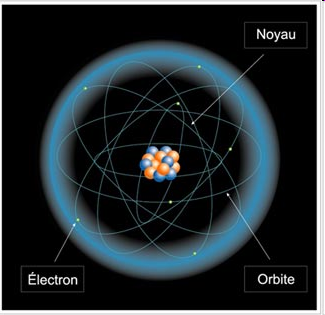 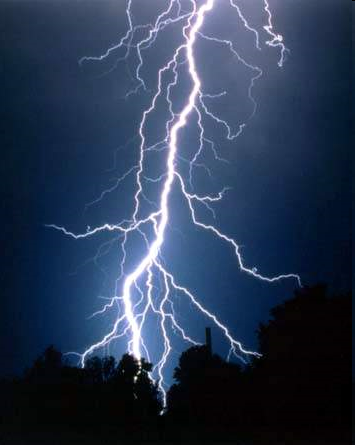 Médiateur (=boson) : photon
e-
e-
19/41
L’interaction forte
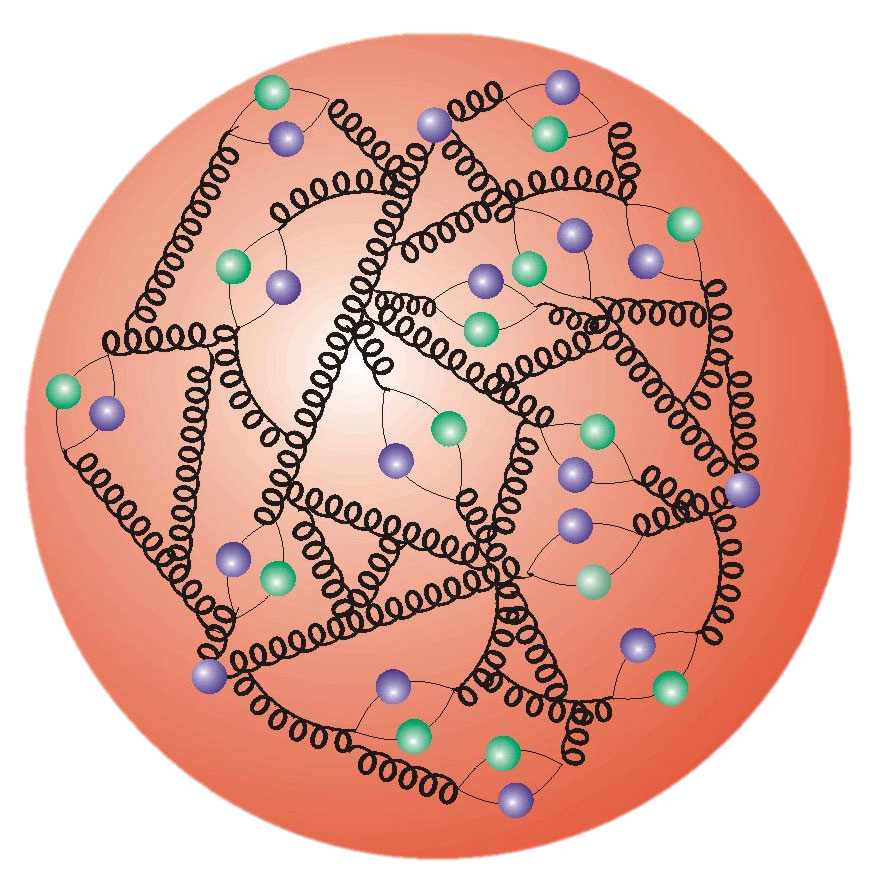 En plus de la charge électrique,
les quarks portent une charge de couleur:
Bleu vert rouge

Ainsi le proton est “incolore”
Quark d
Quark u
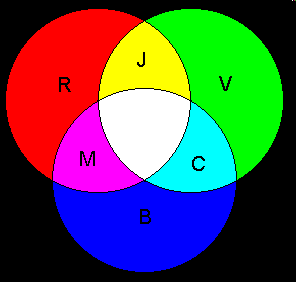 Médiateurs: gluons
Quark u
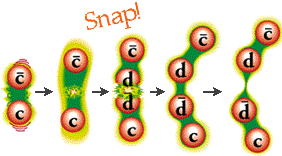 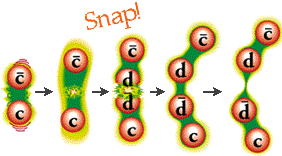 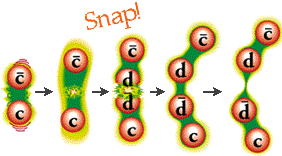 Les gluons « collent » les quarks entre eux : ils sont confinés à l’intérieur des hadrons (proton, neutron,...). On ne peut pas observer un quark seul.
 Stabilité des noyaux
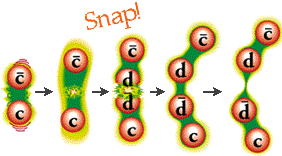 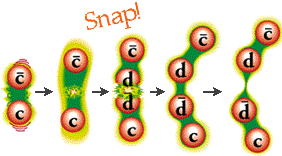 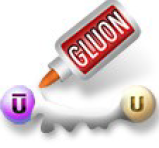 20/41
L’interaction faible
u
u
d
d
d
u
W-
Radioactivité: Phénomène physique naturel au cours duquel des noyaux atomiques instables, se transforment spontanément en dégageant de l'énergie sous forme de rayonnements divers.
Médiateurs: W/Z
Neutron                           Proton
e-

Un neutron (libre) se désintègre après 15 min
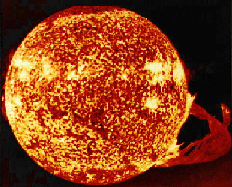 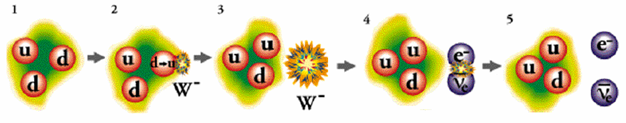 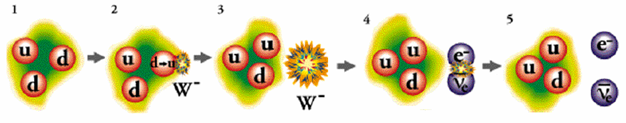 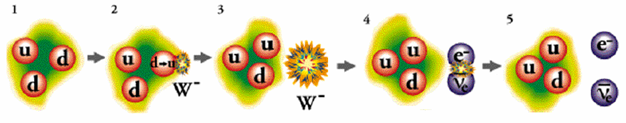 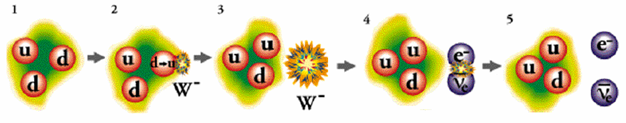 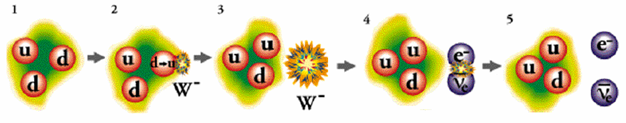 C’est un temps très long!!! (15min est une éternité en physique des particules!)  “faible”
             sans ces interactions faibles le soleil s’éteindrait!
21/41
La gravité : une interaction à part...
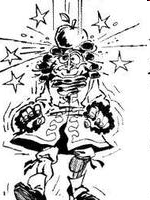 Explique le phénomène de pesanteur 
(chute des corps terrestres)

Explique les orbites des planètes du Système Solaire... mais aussi les galaxies et l’évolution de l’Univers !
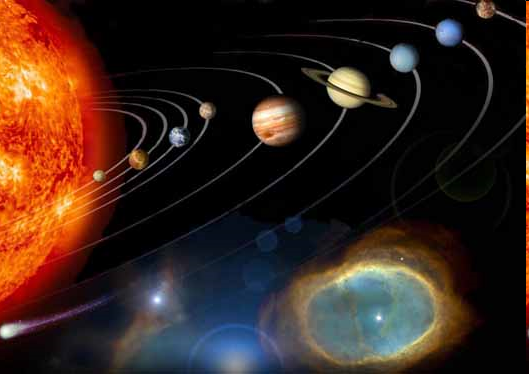 Portée : infinie...
Médiateur : graviton ? (non encore découvert)
22/41
Relation entre les particules élémentaires et notre Univers?
23/41
Pour construire un Univers
electrons
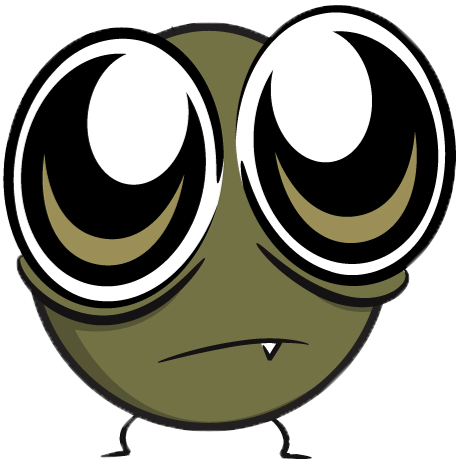 Atome d’Helium
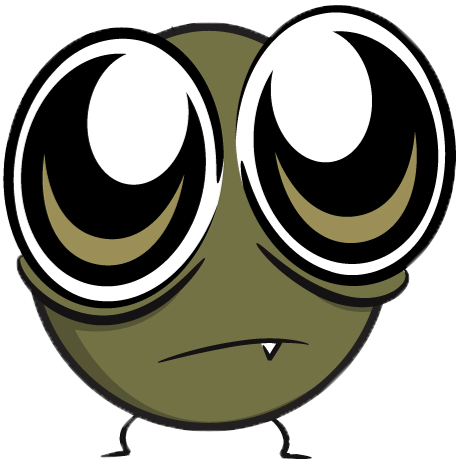 NASA, ESA/JPL-Caltech/B. Mobasher (STScI/ESA)
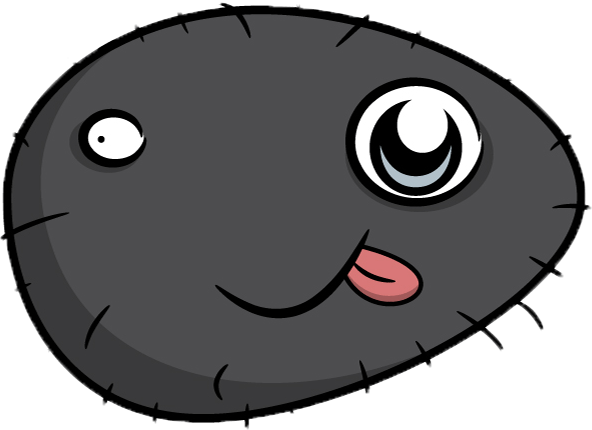 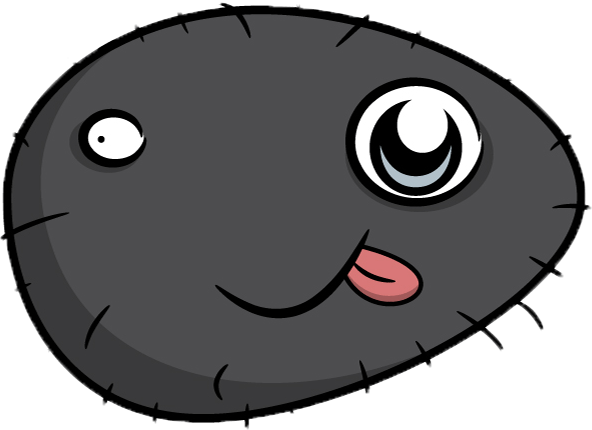 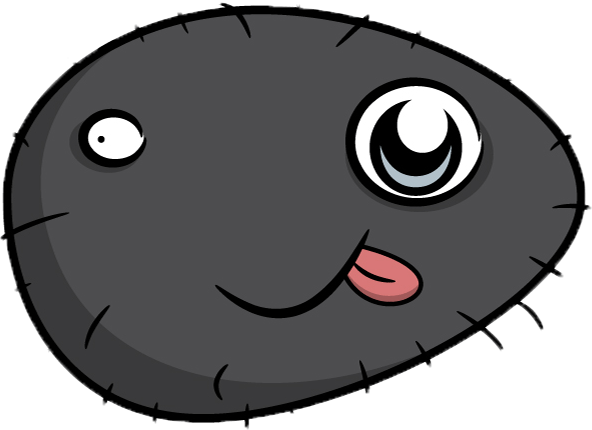 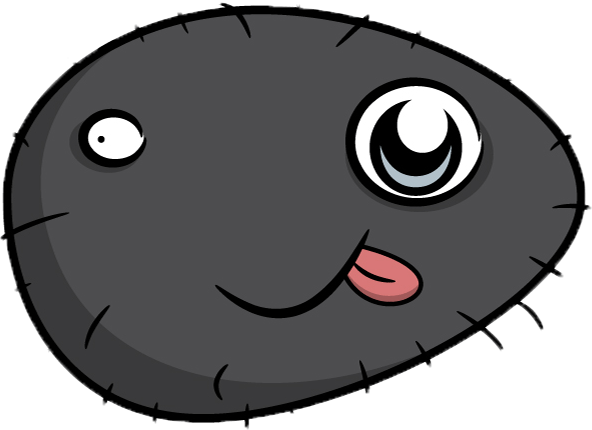 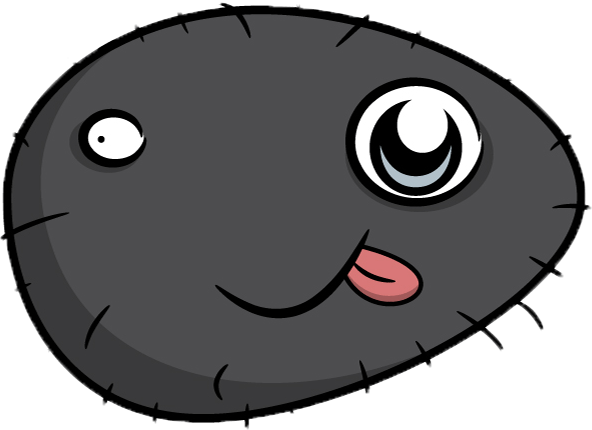 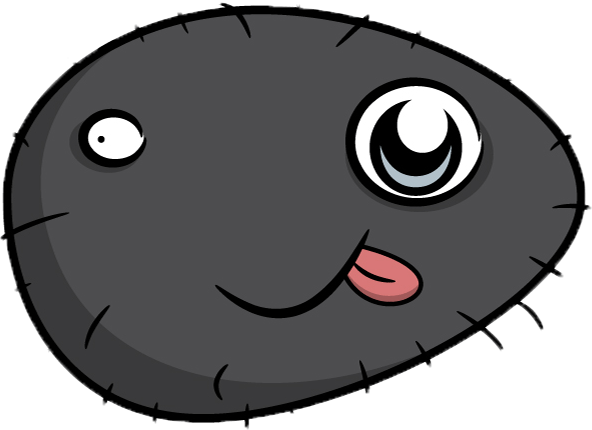 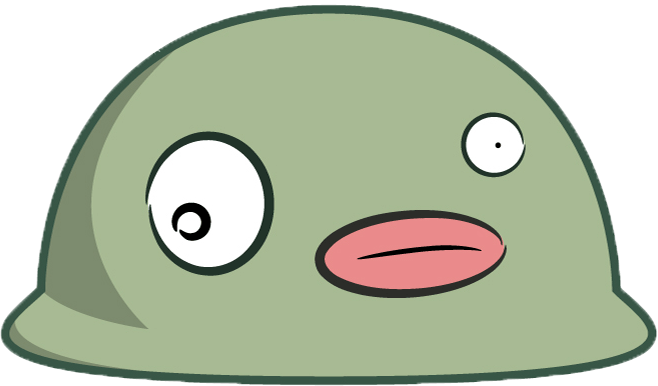 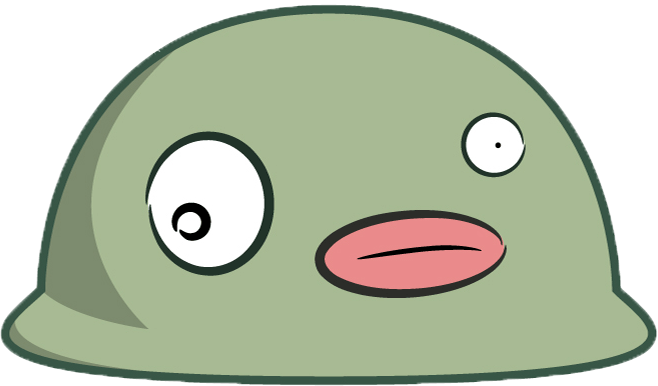 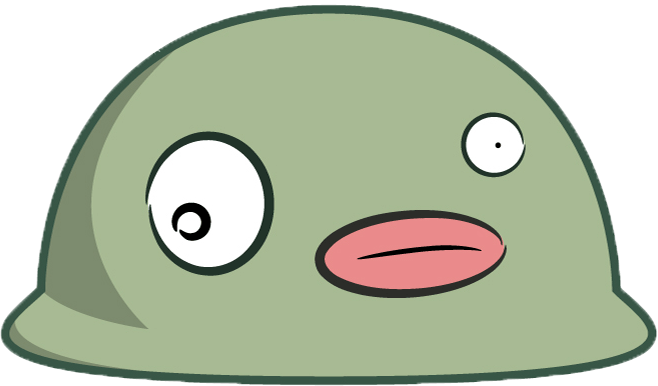 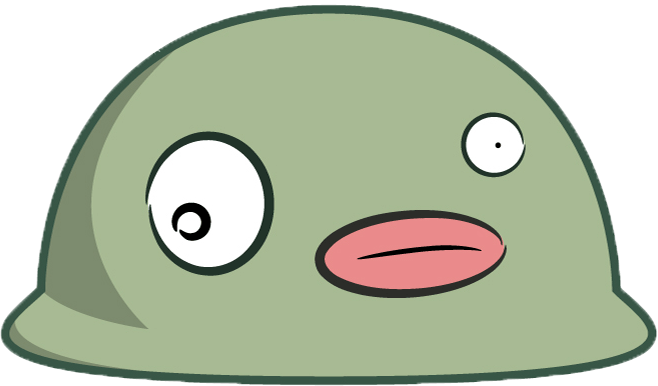 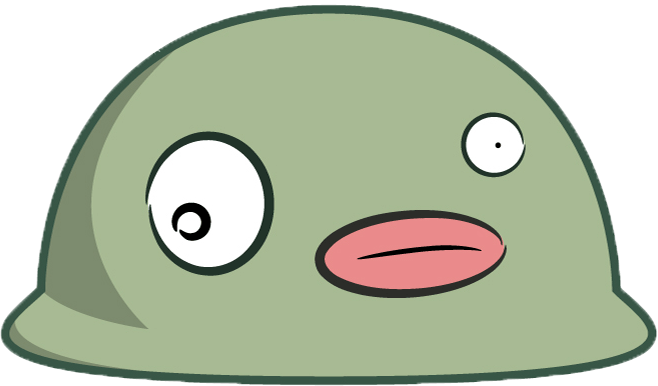 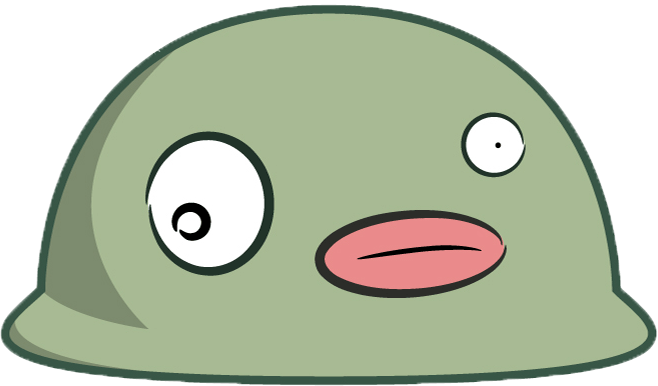 protons
neutrons
A multiplier par des milliards de milliards de milliards de milliards…
24/41
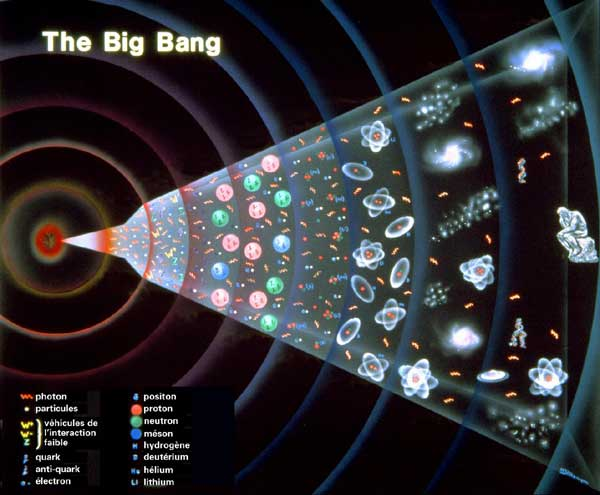 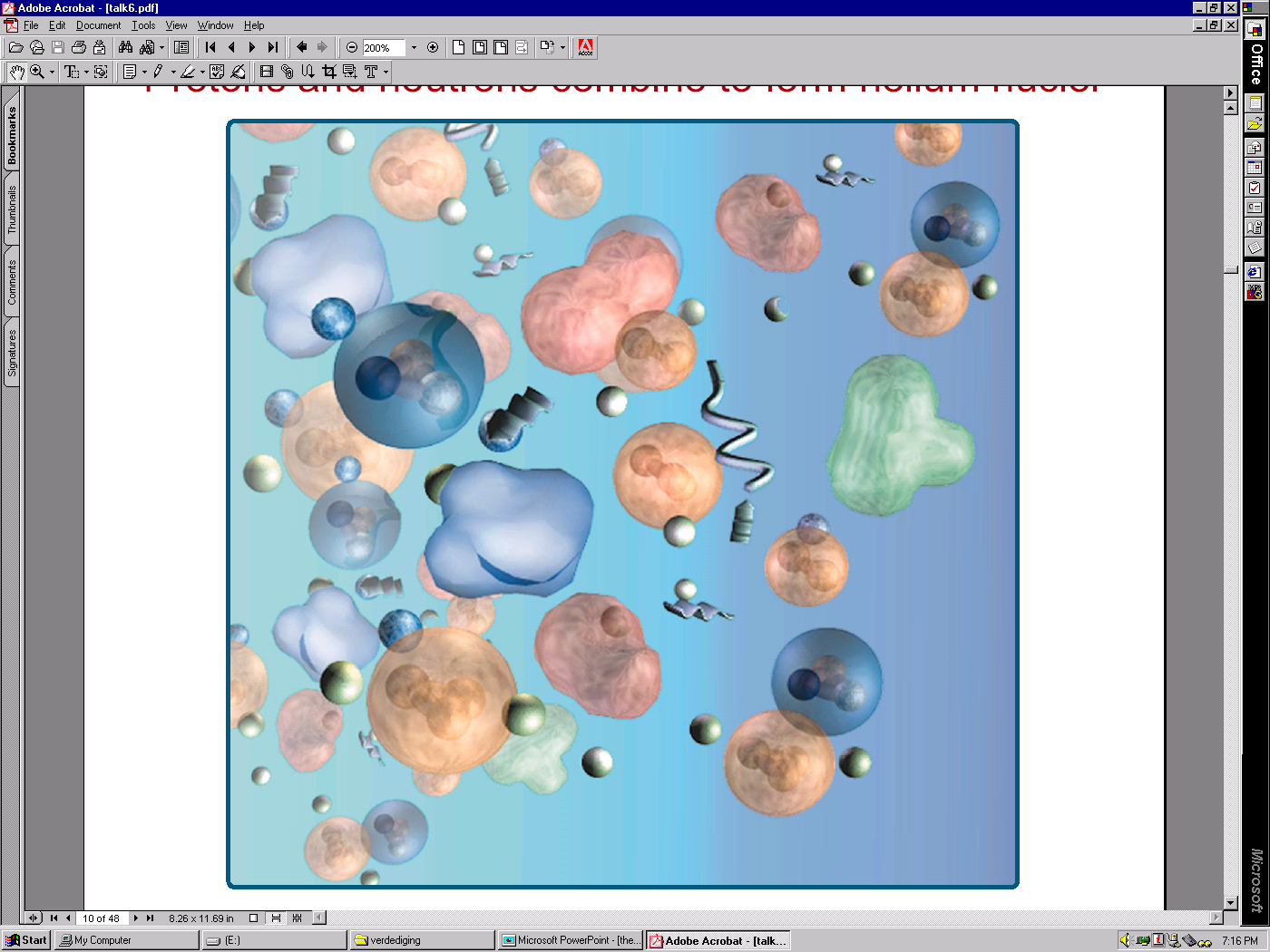 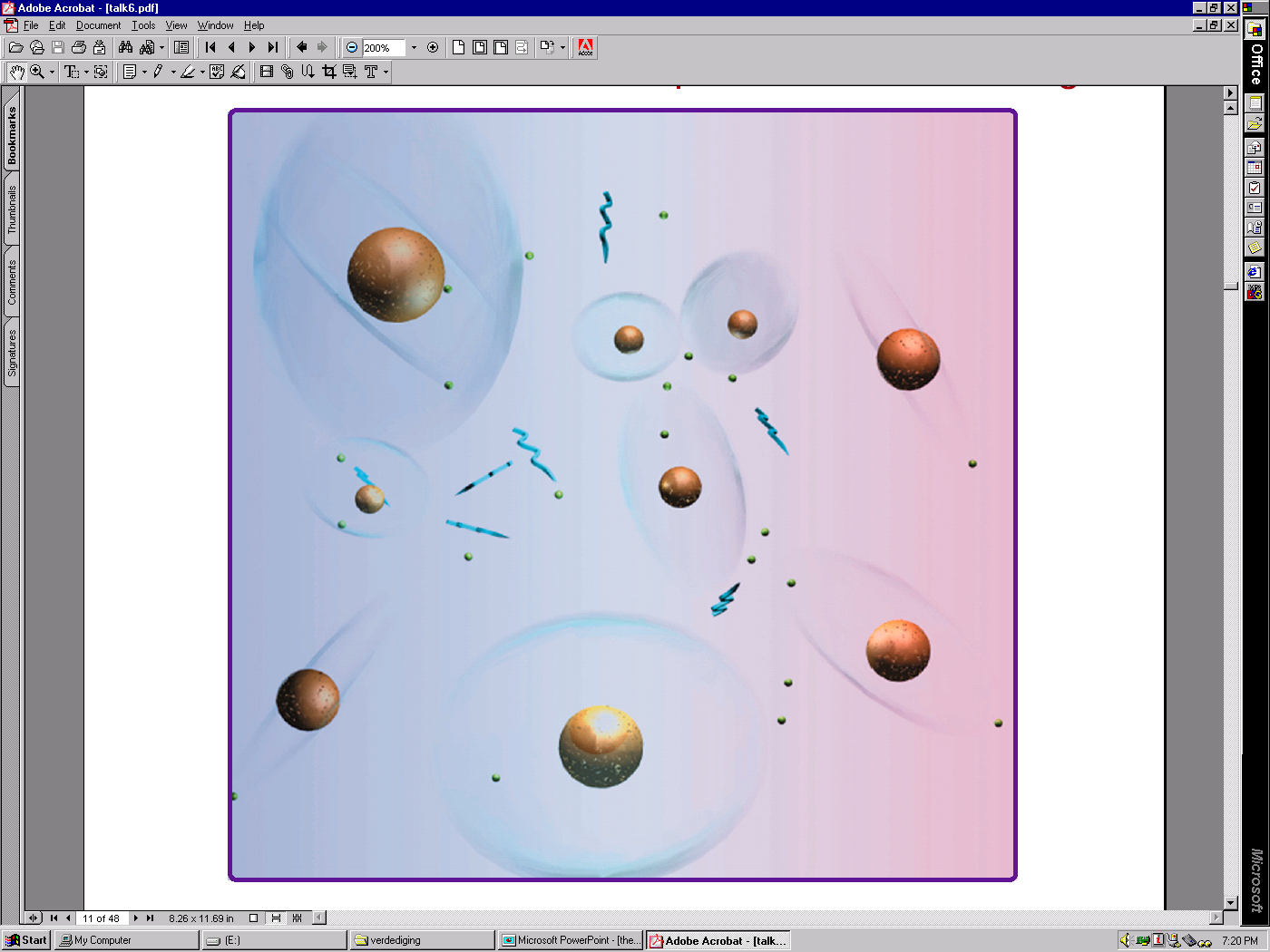 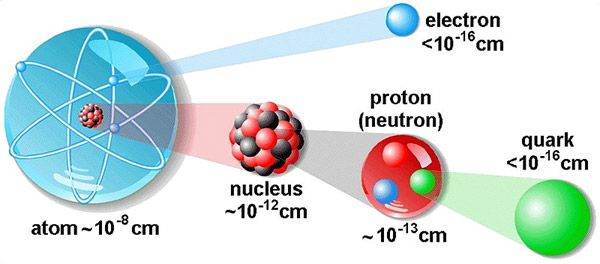 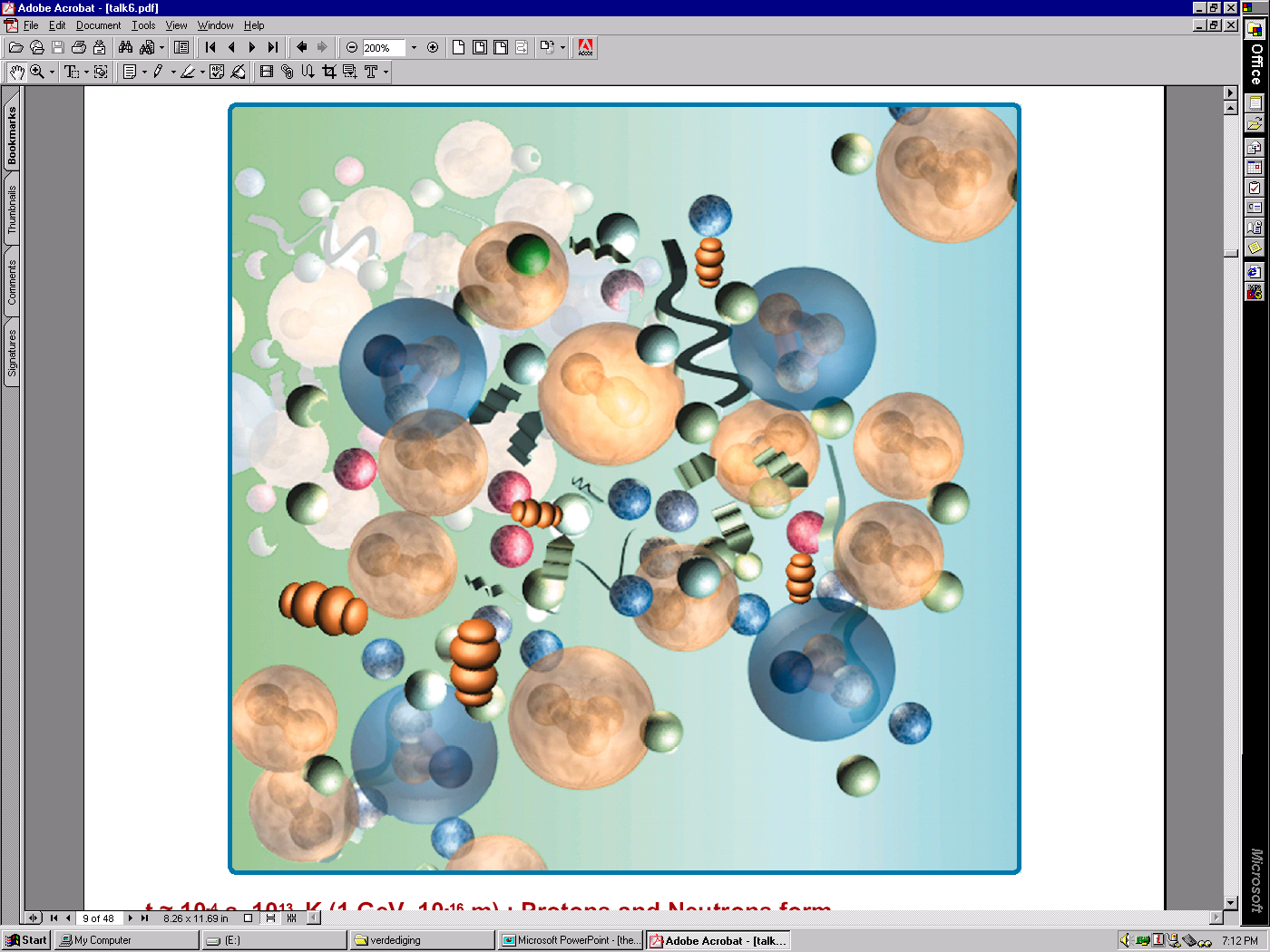 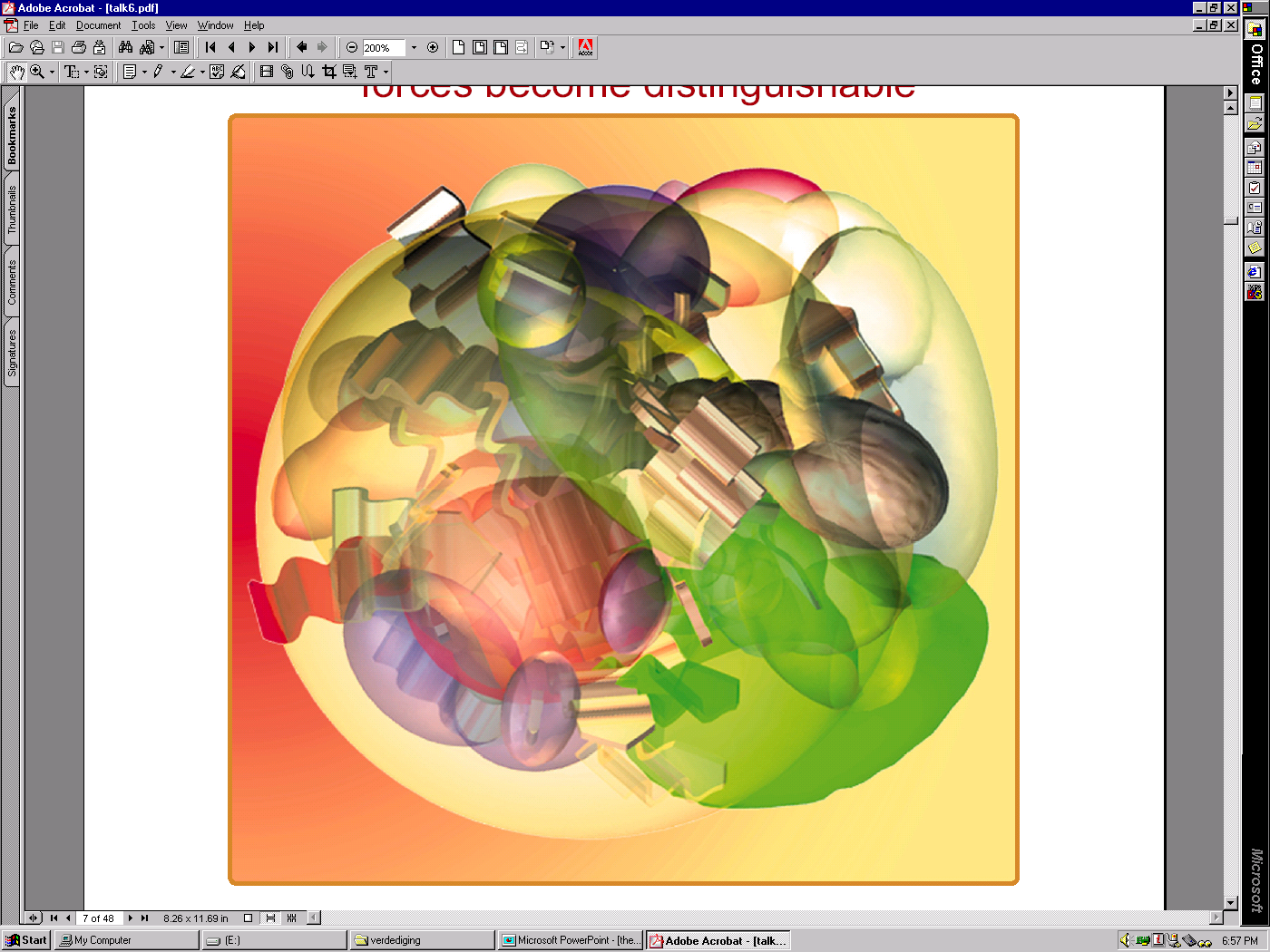 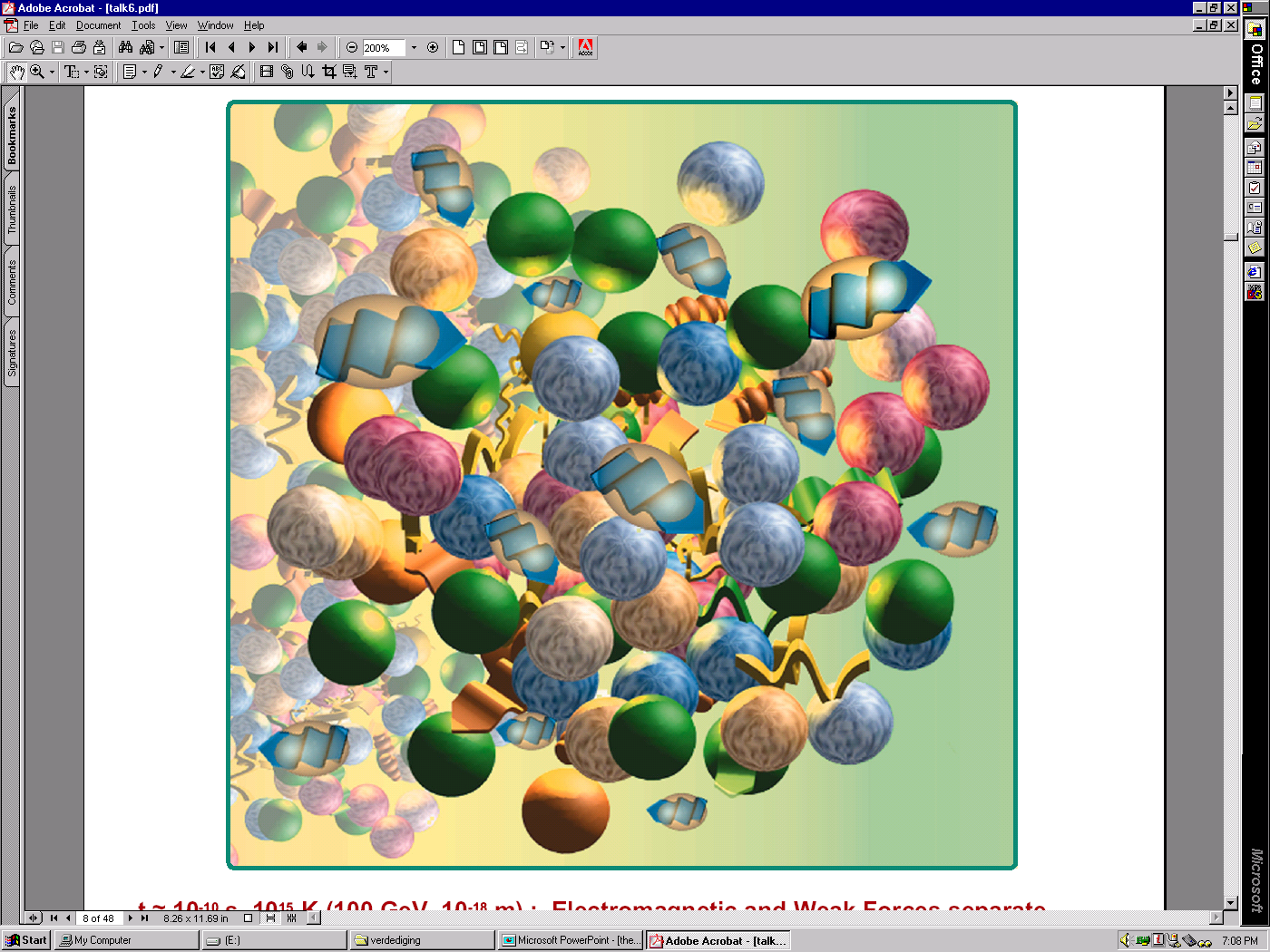 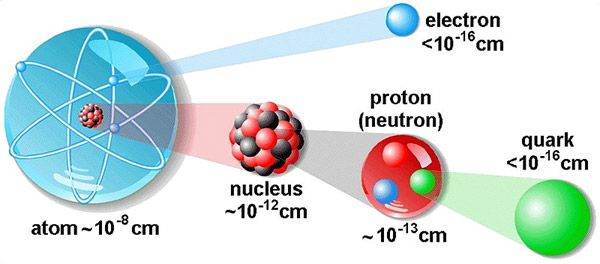 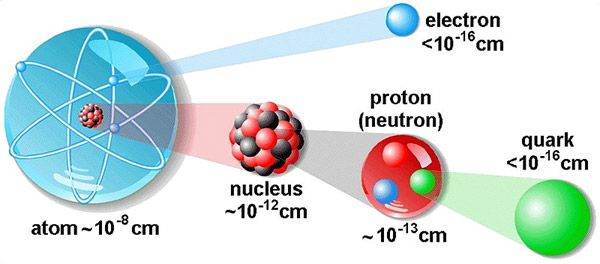 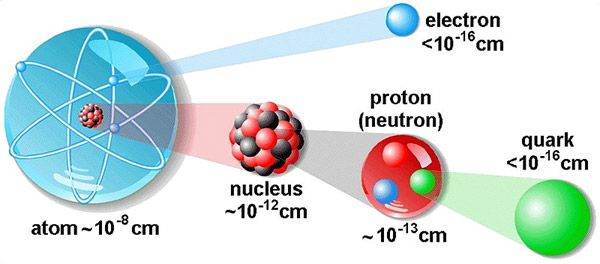 t ~10-32 s
L’inflation cesse, l’expansion continue…
La force forte se « fige » et agit différemment des 2 autres 
Un léger excès matière/antimatière apparaît 1/1000000000 
La température reste trop élevée pour former des protons et neutrons
t= 10-43 s des photons () mais aussi 
toutes les particules/anti particules élémentaires ,
connues ou non encore découvertes sont en équilibre
Les 3 forces autre que la gravité agissent
de la même façon sur ces particules
t ~10-10 s
La force faible se « fige » : les 4 forces interagissent différemment sur les particules.
Les quarks s’annihilent avec les anti quarks.
Il ne reste des quarks.
t ~10-4 s
Les quarks se combinent pour faire des protons et neutrons
Les particules instables ont disparues
Il reste des électrons, des neutrinos qui interagissent très peu et des photons de très basse énergie
t ~1 s 
Les neutrinos restent inactifs. Electron-anti-Electron s’annihilent, il reste un excès d’électron
t ~100 s 
Les protons et neutrons se combinent pour donner
les premiers noyaux !
t ~300000 ans 
Noyaux + électron donnent les premiers atomes stables
La température est telle que les photons n’ont plus l’énergie suffisante pour les briser
t ~1 milliard d’années 
Formation des galaxies
t ~10 milliard d’années 
Nous sommes là!
25/41
Des réponses pour des questions simples…
Depuis le début des années 70, les physiciens des particules ont synthétisé toutes leurs connaissances au sein d’un modèle unique : le « Modèle Standard »On connait et on comprend beaucoup mais on ne sait pas tout…
Des mystères restent inexpliqués, des choses à découvrir…
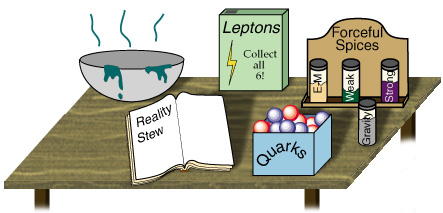 26/41
Unification des forces
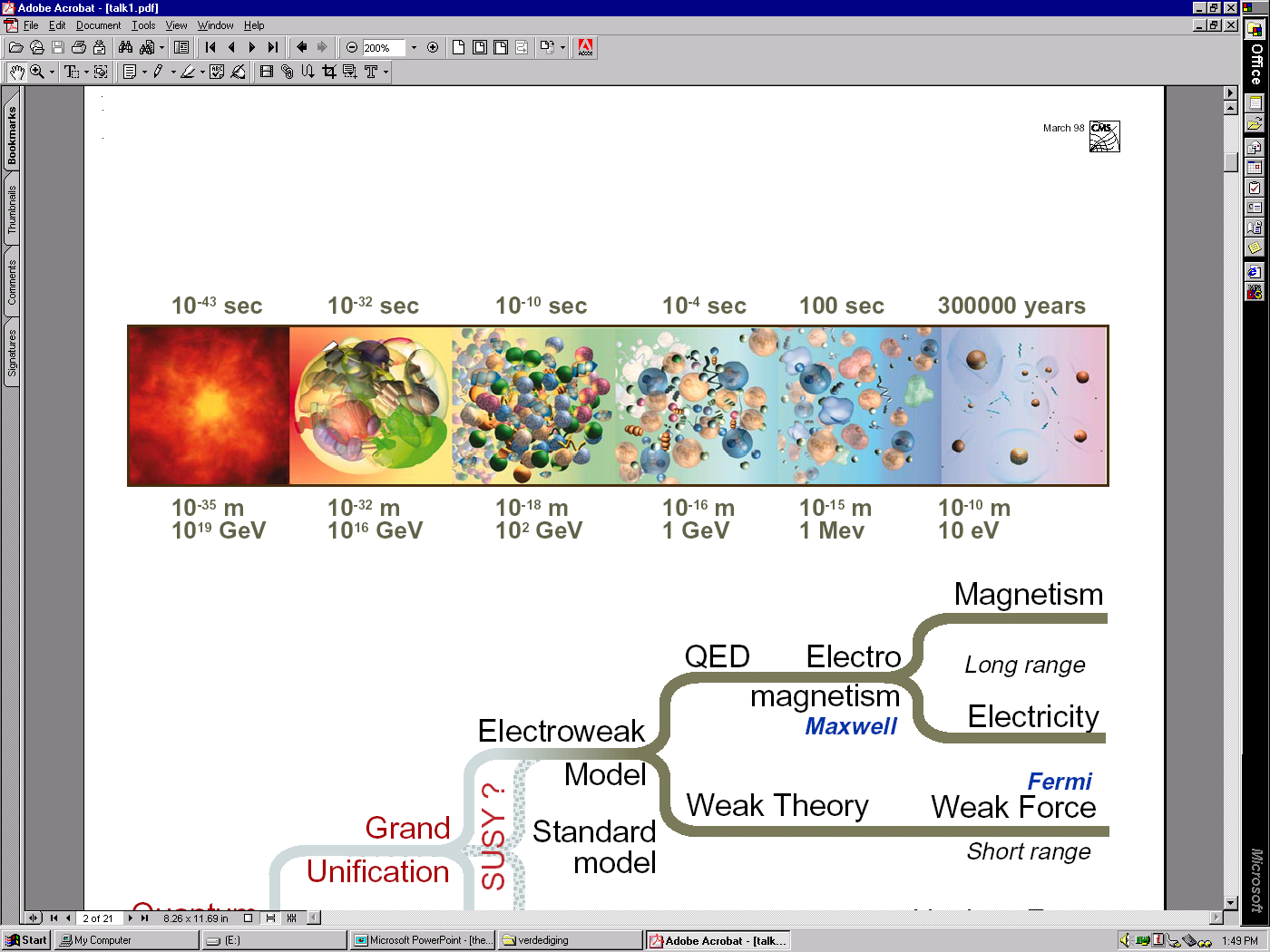 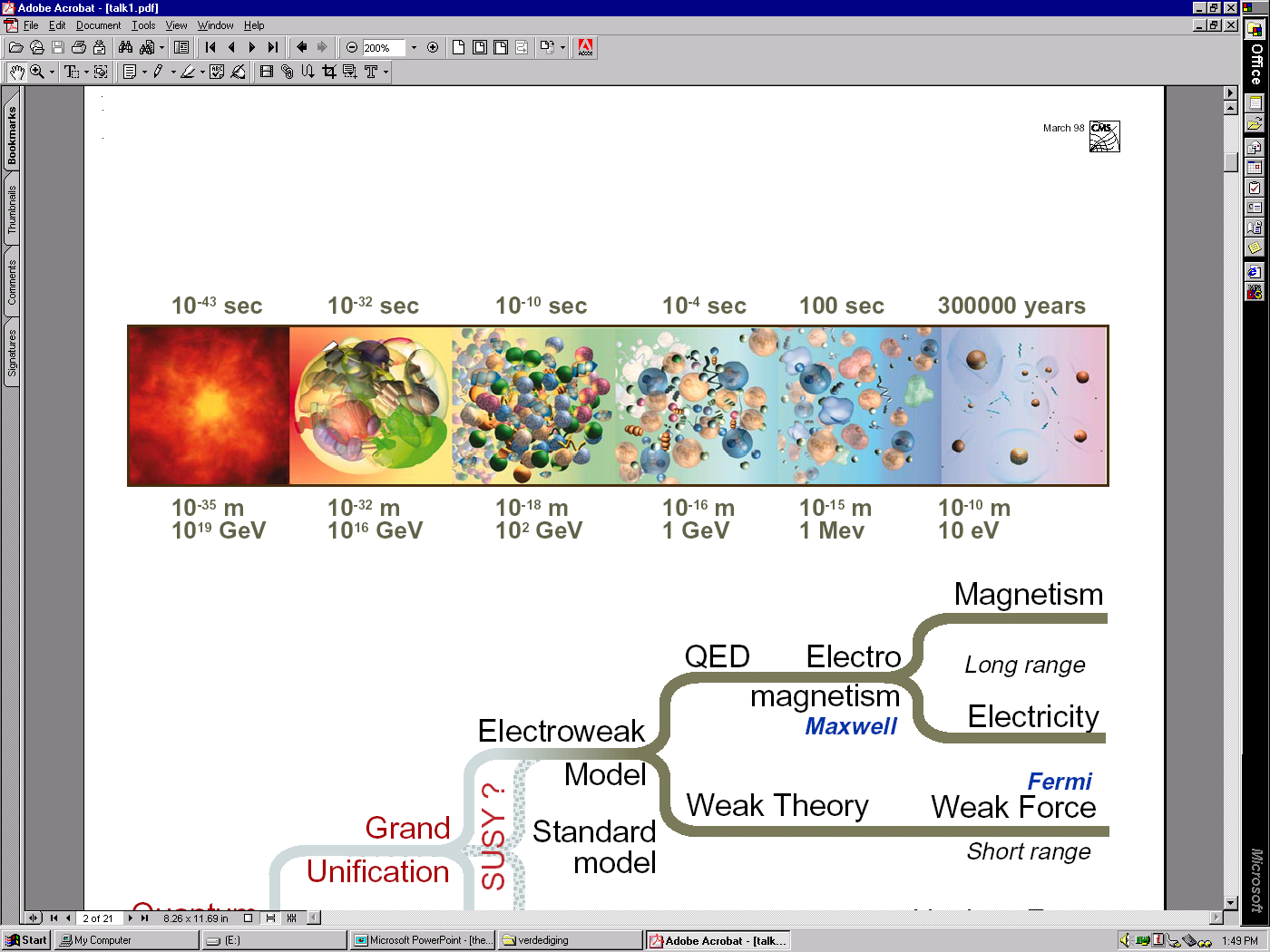 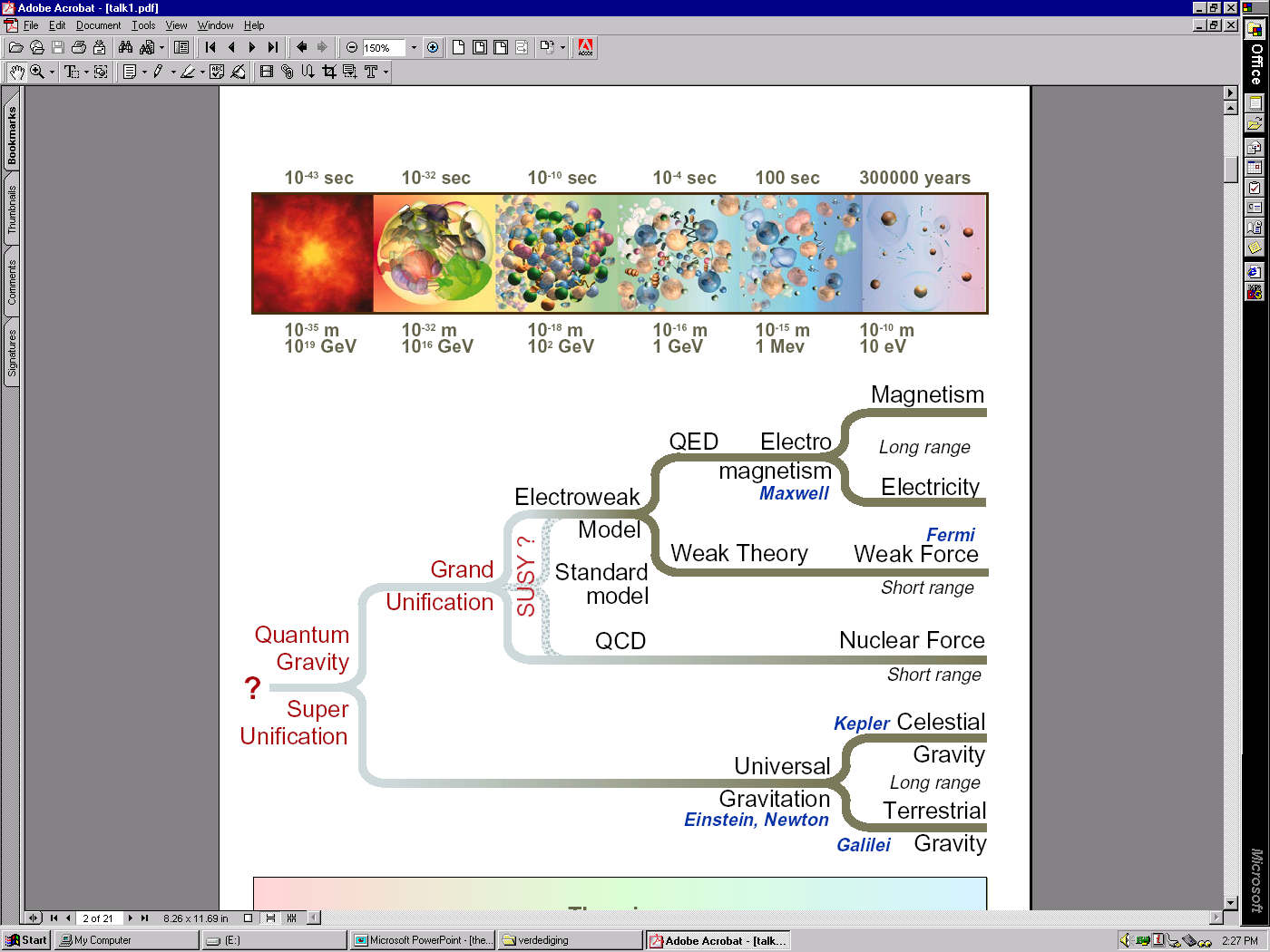 Limite 
experimentale
Strong Force
Il apparaît que les forces/interactions peuvent être unifiées en un même modèle… Notre modèle est il correct? Jusqu’où pouvons nous aller? Pouvons nous inclure la gravité?
27/41
Qu’est ce que l’antimatière?
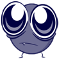 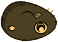 positron
anti-up
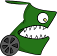 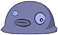 anti-down
Antiélectron neutrino
Il y a une antiparticule
Pour chaque type de particule
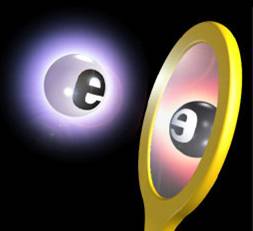 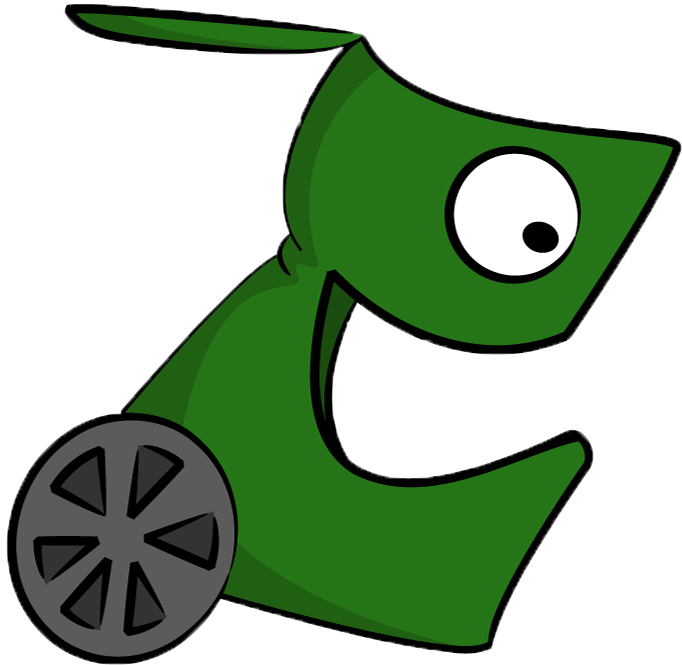 électron neutrino
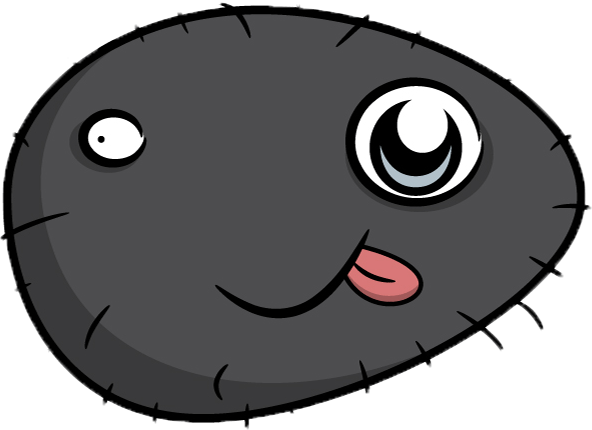 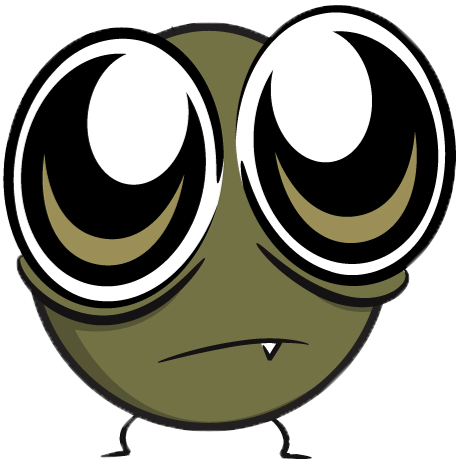 Les particules et les antiparticules ont des charges électriques de polarités opposées
up
électron
Puff
matière
Antimatière
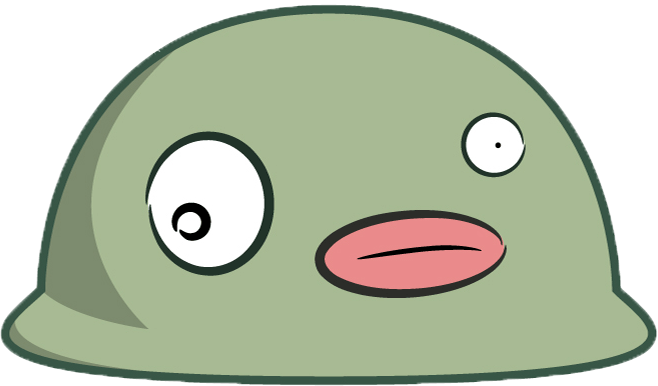 down
Il y a 14 milliard d’années, le Big Bang a crée la matière et l’antimatière en quantités égales. Nous existons parce qu’il n’y a plus d’antimatière. Où est elle donc passée?
Pourquoi la nature préfère-t-elle la matière?
28/41
[Speaker Notes: Where did it all go?]
De quoi est fait notre Univers…
Des effets sur des galaxies nous disent qu’il y a bien plus de matière/énergie que ce que l’on voit  “matière/énergie” noire 
On ne voit que ~4% de la matière de l’Univers!

Cette « matière/énergie noire » pourrait être constituer de particules pas encore découvertes ?
Le LHC pourrait créer ces particules et les détecteurs sur l’anneau pourraient les détecter indirectement.
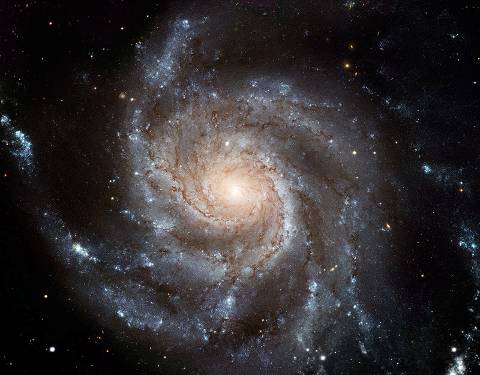 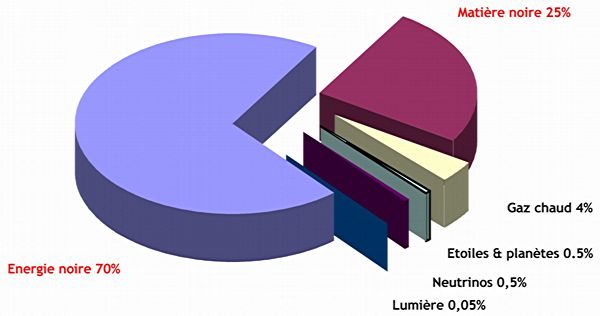 29/41
top
Des particules massives…
c
τ
u
e
μ
b
s
.
.
.
d
quarks
leptons
Notre théorie nous dit que les particules sont « sans » masse, sauf que l’expérience nous dit l’inverse…
La raison pourrait être l’existence d’une nouvelle particule appelée “le Boson de Higgs”
30/41
Le boson de Higgs
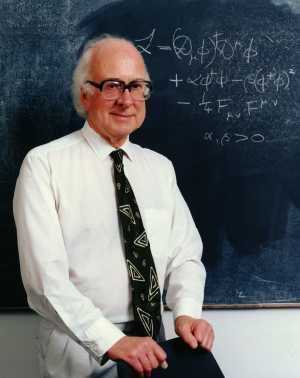 Dans le modèle standard, l’origine des masses trouve sa place via un mécanisme appelé d’après le nom du physicien britannique : Peter Higgs.
Ce mécanisme prédît l’existence d’une nouvelle particule : le boson de Higgs.
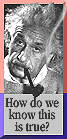 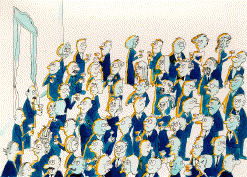 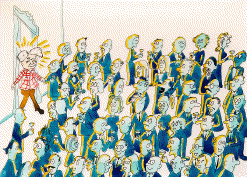 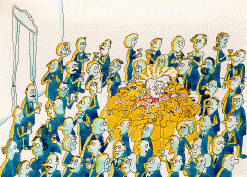 Le 4 Juillet 2012, nous avons découvert une particule qui pourrait être le boson de Higgs : cette particule a une masse de ~126 GeV/c2
31/41
Comment trouver les réponses aux questions?
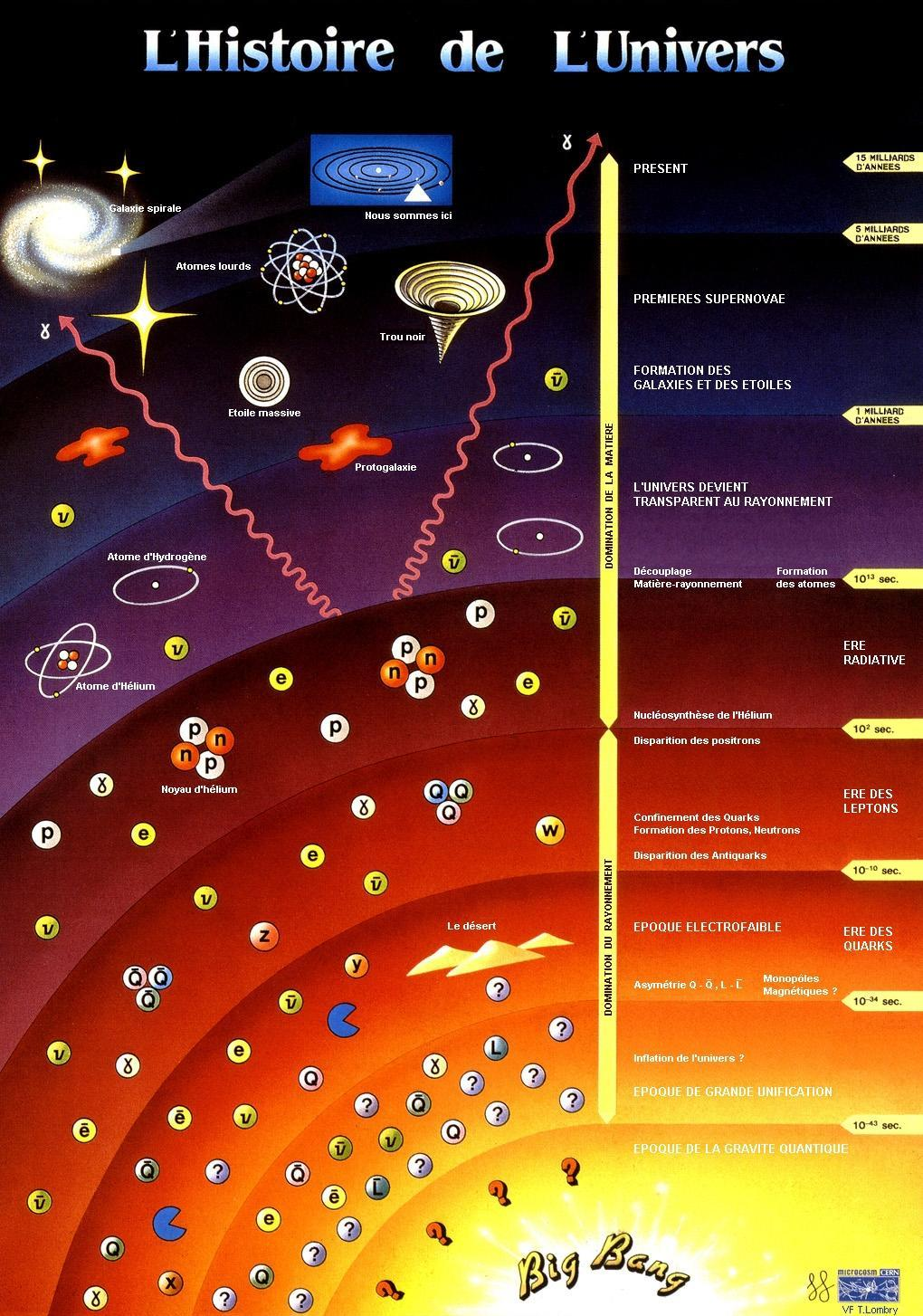 Pour créer des particules non stables, il faut beaucoup d’énergie… Se rapprocher des conditions du big bang…
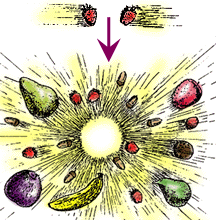 p
p
H
32/41
Conclusion
La physique des particules est un monde passionnant à explorer et avec le LHC nous allons bientôt franchir une nouvelle étape de connaissance.

Le cern est un lieu privilégié pour y travailler avec notamment une très large gamme de corps de métier.

Les retombées dans la vie de tous les jours de la physique des particules sont déjà visible dans la médecine mais aussi via le World Wide Web [www] (développé au cern pour les physiciens de particules!).
33/41
BackUp
34/41
Qu’est ce que la matiere?
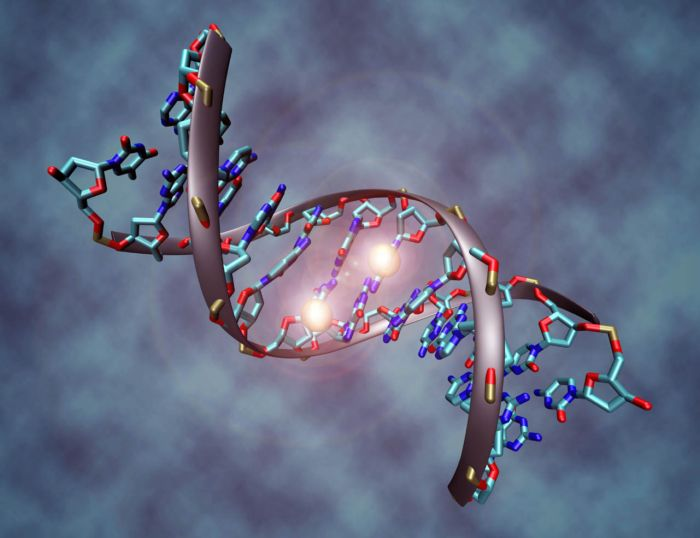 Nous sommes tous fait de molecules… Le vivant est caracterise par la molecule d’ADN.
La matiere ordinaire est faite de l’assemblage precis de briques elementaires: quarks, electrons… Nous les regroupons sous le terme de particules mais il y a bien plus que des quarks et electrons
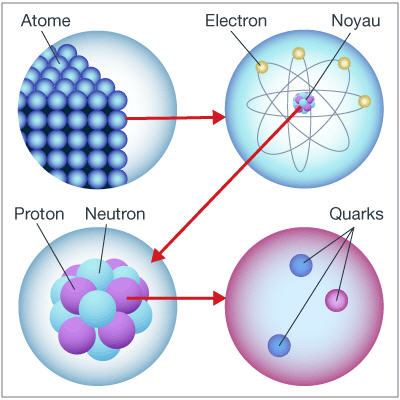 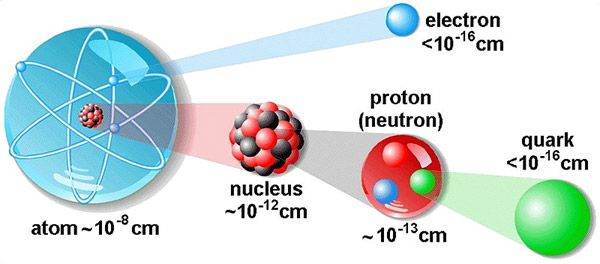 35/41